Continuous-Time Signal Analysis: The Fourier Transform
Chapter 7
Mohamed Bingabr
Chapter Outline
Aperiodic Signal Representation by Fourier Integral
Fourier Transform of Useful Functions
Properties of Fourier Transform
Signal Transmission Through LTIC Systems
Ideal and Practical Filters
Signal Energy
Applications to Communications
Data Truncation: Window Functions
Link between FT and FS
Fourier series (FS) allows us to represent periodic signal in term of sinusoidal or exponentials ejnot.

Fourier transform (FT) allows us to represent aperiodic (not periodic) signal in term of exponentials ejt.
xTo(t)
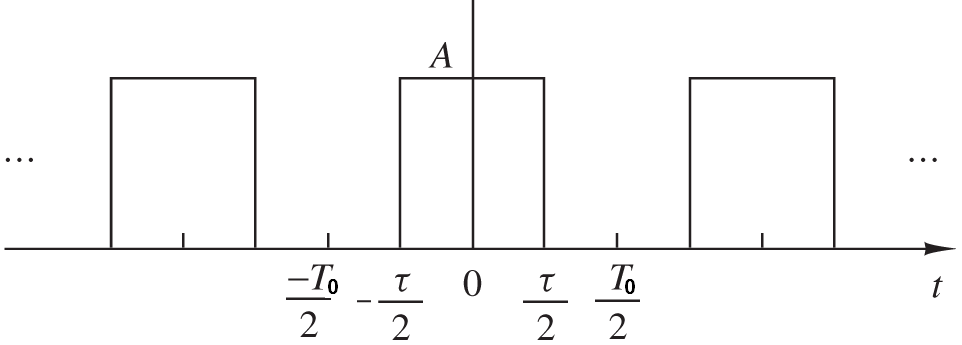 Link between FT and FS
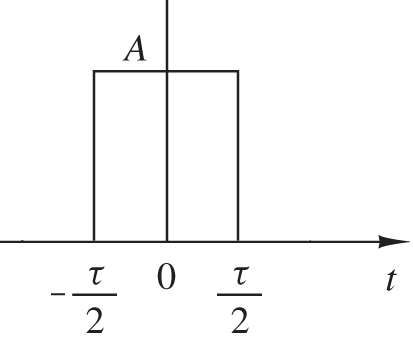 x(t)
xTo(t)
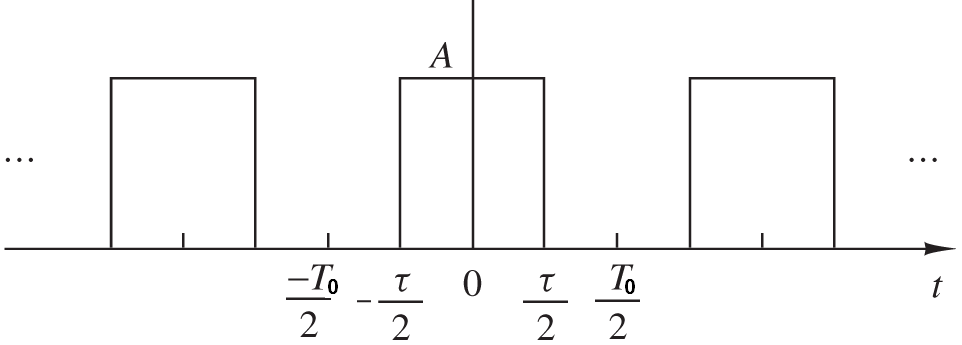 As T0 gets larger and larger the fundamental frequency 0 gets smaller and smaller, so the spectrum becomes continuous.
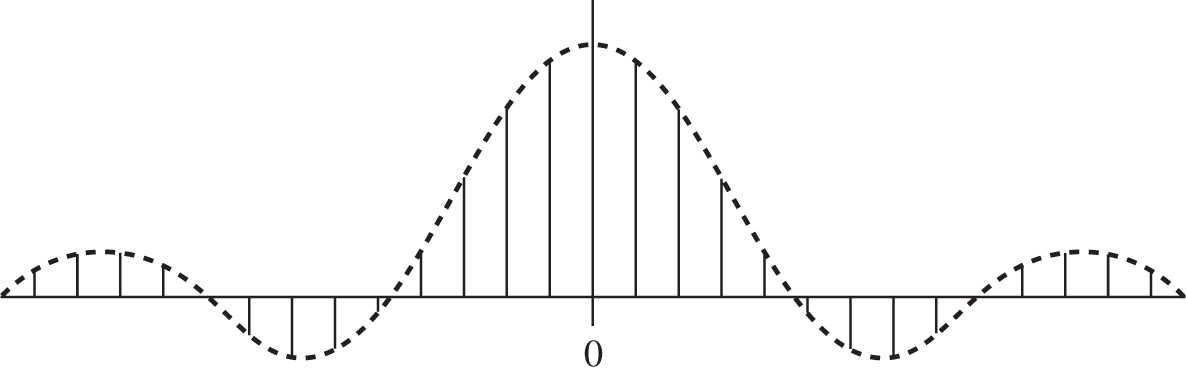 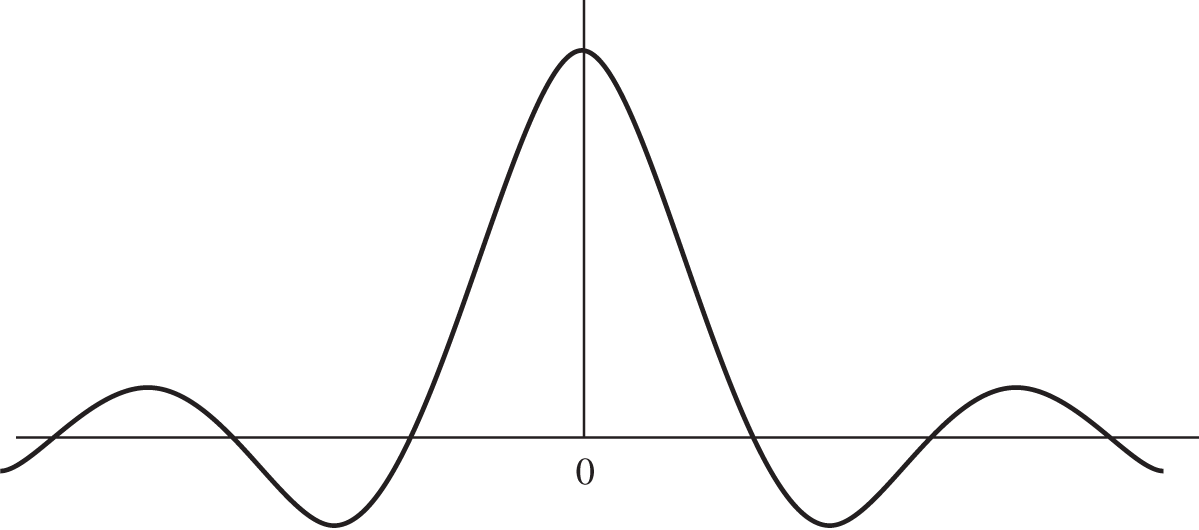 n0

The Fourier Transform Spectrum
The Fourier transform:
The Amplitude (Magnitude) Spectrum
The Phase Spectrum
The amplitude spectrum is an even function and the phase is an odd function.
The Inverse Fourier transform:
Example
Find the Fourier transform of  x(t) = e-atu(t), the magnitude, and the spectrum
Solution:
S-plane
s =  + j
j
Re(s)

-a
How does X() relates to X(s)?
ROC
Since the j-axis is in the region of convergence then FT exist.
Useful Functions
Unit Gate Function
1
x
-/2
/2
Unit Triangle Function
1
x
-/2
/2
Useful Functions
Interpolation Function
sinc(x)
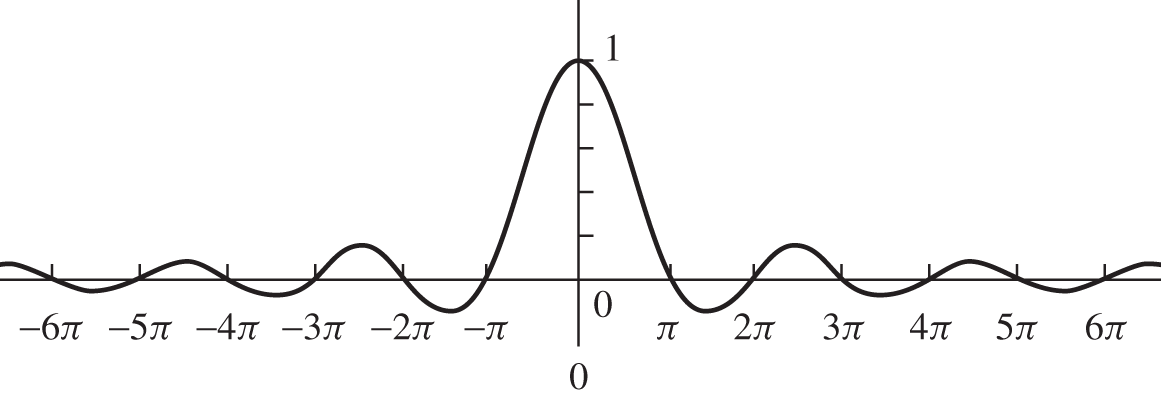 x
Example
Find the FT, the magnitude, and the phase spectrum of x(t) = rect(t/).

Answer
What is the bandwidth of the above pulse?
The spectrum of a pulse extend from 0 to . However, much of the spectrum is concentrated within the first lobe (=0 to 2/)
Find the FT of the unit impulse (t).
Answer
Examples
Find the inverse FT of ().
Answer
Find the inverse FT of  ( - 0).
Answer
Find the FT of the everlasting sinusoid cos(0t).
Answer
Examples
Examples
Find the FT of a periodic signal.
Answer
Examples
Find the FT of the unit impulse train 

Answer
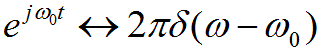 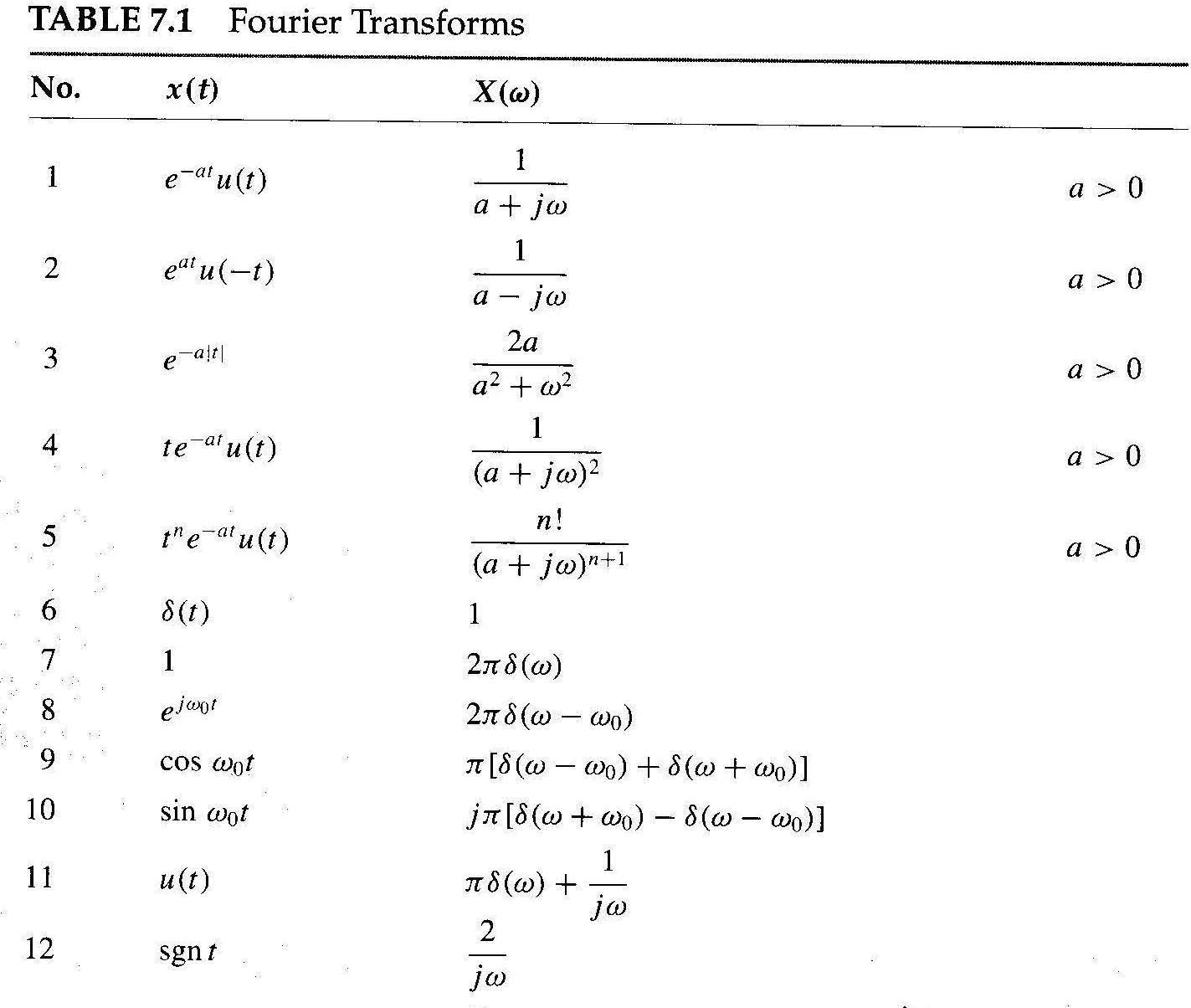 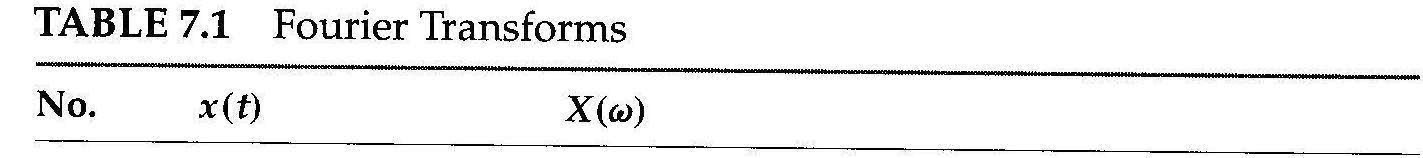 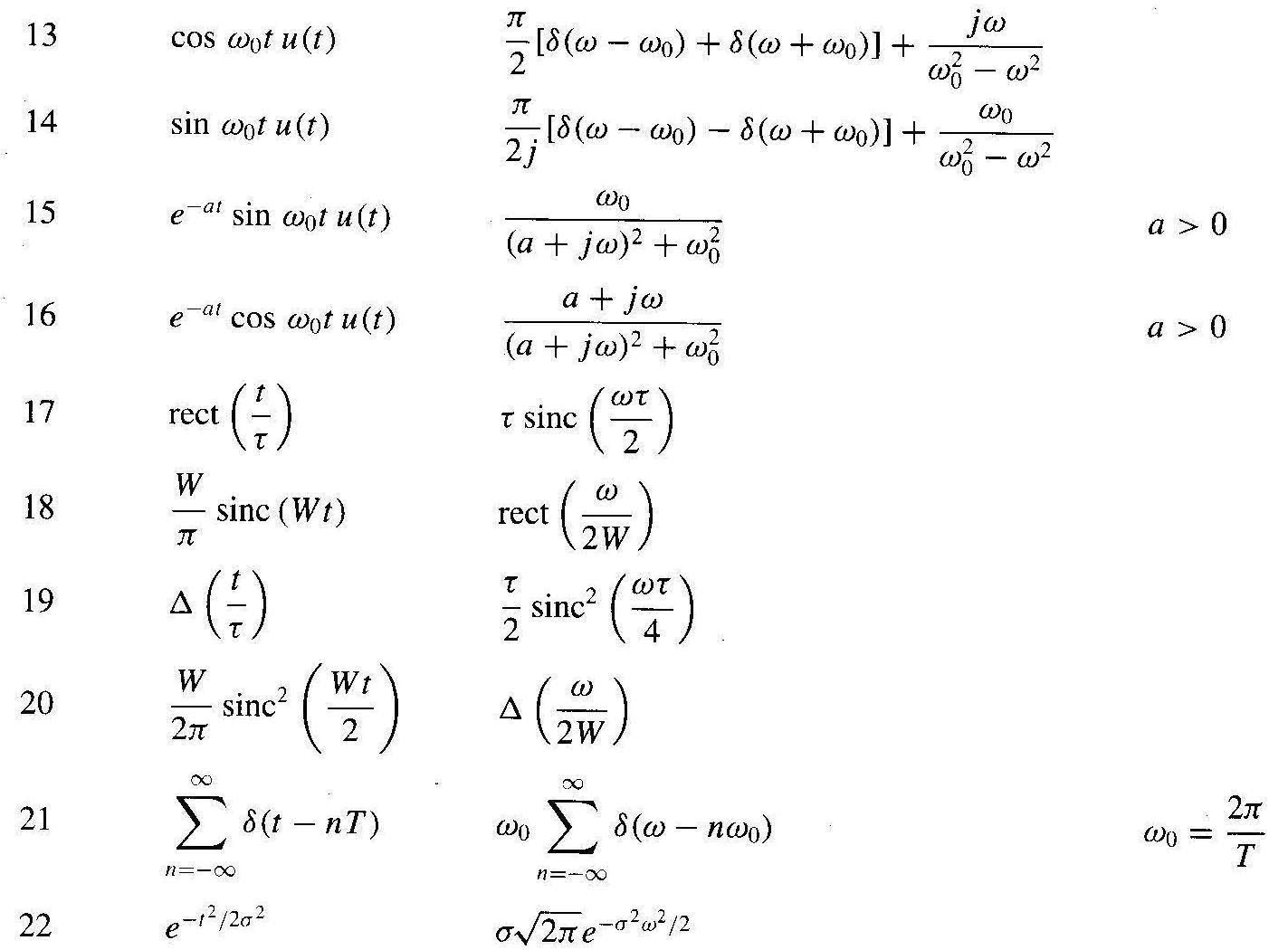 Properties of the Fourier Transform
Linearity

    Let                                       and 

    then
Time Scaling

     Let


    then
When a > 1 that leads to compression in the time domain which results in expansion in the frequency domain
Internet channel A can transmit 100k pulse/sec and channel B can transmit 200k pulse/sec. Which channel does require higher bandwidth?
Left or Right Shift in Time

    Let

   then
Properties of the Fourier Transform
Time Reversal

     Let

    then
Example: Find the FT of e-a|t|
Time shift effects the phase and not the magnitude.
Example: Find the FT of                and draw its magnitude and spectrum
Properties of the Fourier Transform
Multiplication by a Complex Exponential (Freq. Shift Property)

    Let

   then
Multiplication by a Sinusoid (Amplitude Modulation)

   Let

   then
cos0t is the carrier, x(t) is the modulating signal (message),
x(t) cos0t is the modulated signal.
Example: Amplitude Modulation
x(t)
Example: Find the FT for the signal
A
-2
2
Transmitter: Amplitude Modulation
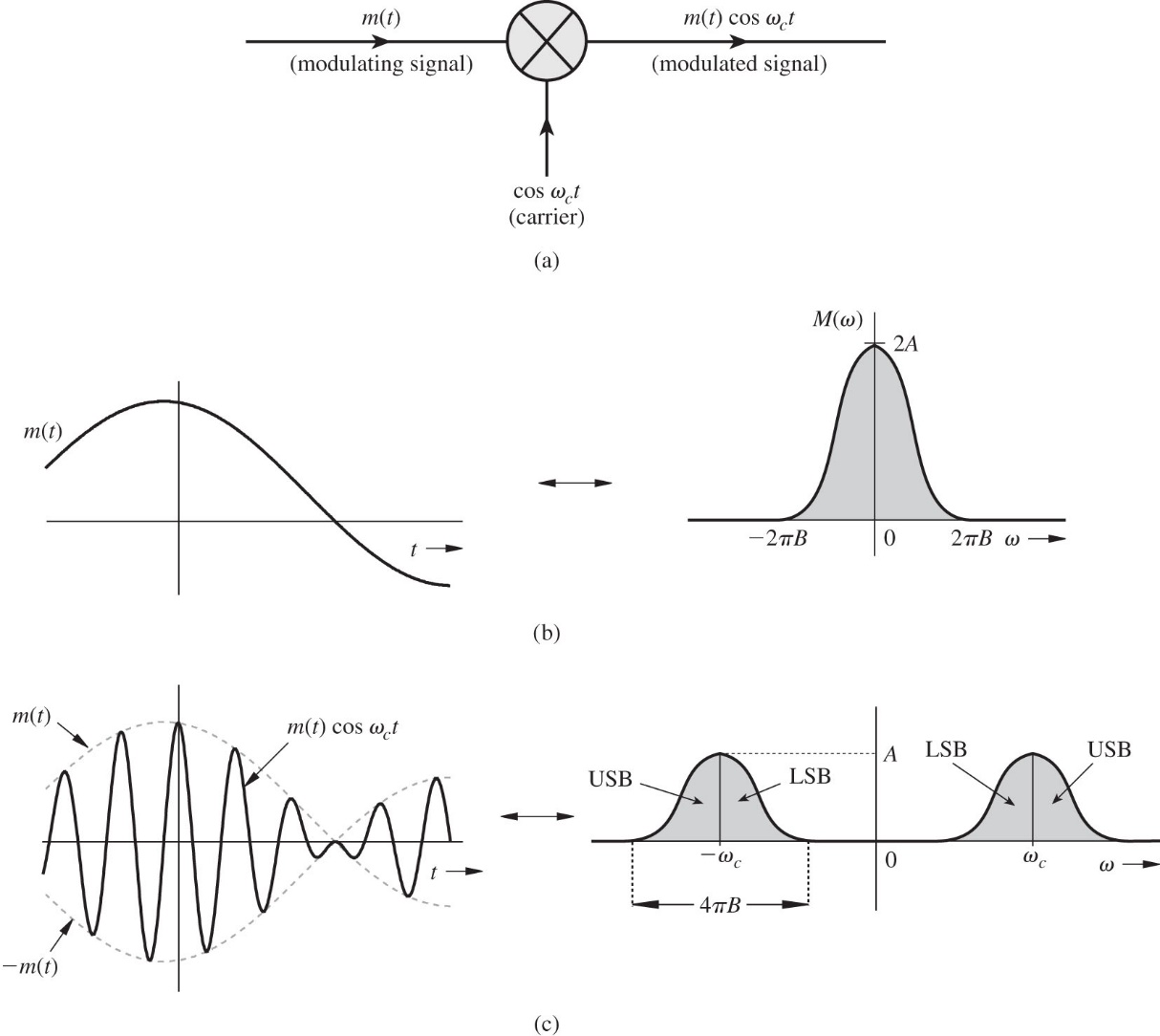 Modulation
Receiver: Amplitude Demodulation
Demodulation
Then lowpass filtering
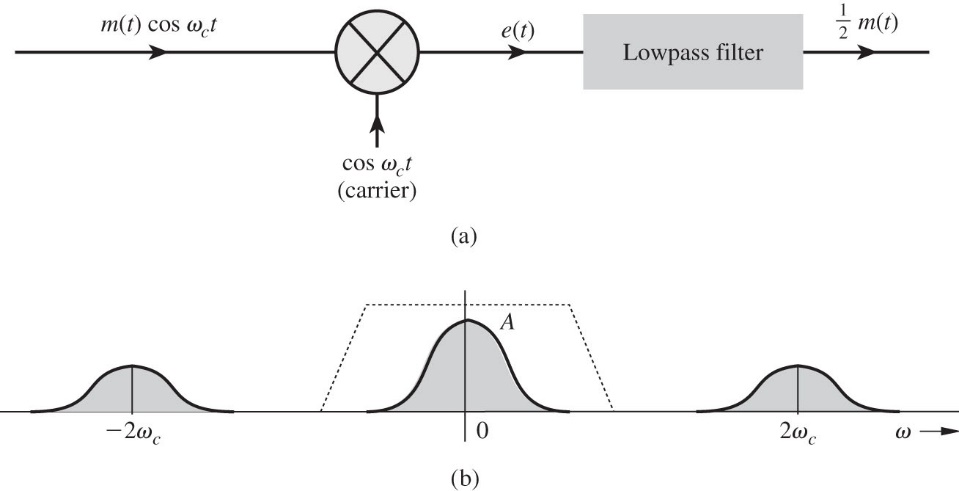 Applic. of Modulation: Frequency-Division Multiplexing
1- Transmission of different signals over different bands
2- Require smaller antenna
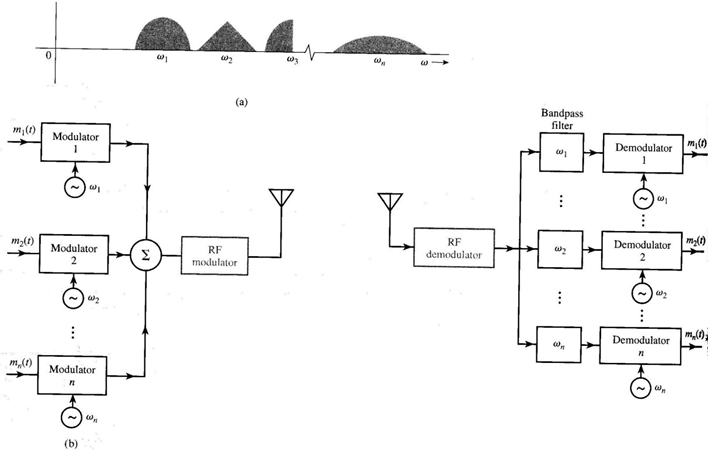 Transmitter
Receiver
Properties of the Fourier Transform
Differentiation in the Time Domain

Let


then
Convolution and Multiplication in the Time Domain


   Let



  then
Frequency convolution
Properties of the Fourier Transform
Example
 
Find the system response to the input x(t) = e-at u(t) if the system described by the differential equation
Properties of the Fourier Transform
Duality ( Similarity) 

  Let


  then
Example:
What is the Fourier transform of the signal x(t) = sinc(10t)?
x(t)		    X()
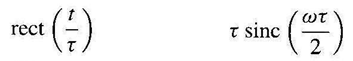 Energy of a Signal
Parseval’s Theorem 
since x(t) is non-periodic and has FT X(), then it is an energy signals:
Real signal has even spectrum X()= X(-),
Example

Find the energy of signal x(t) = e-at u(t). Determine the frequency  so that the energy contributed by the spectrum components of all frequencies below  is 95% of the signal energy EX.

Answer:  = 12.7a rad/sec
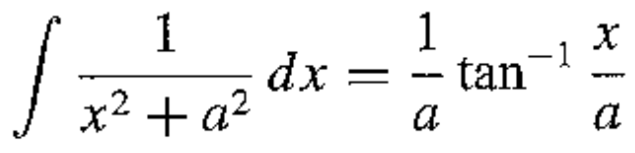 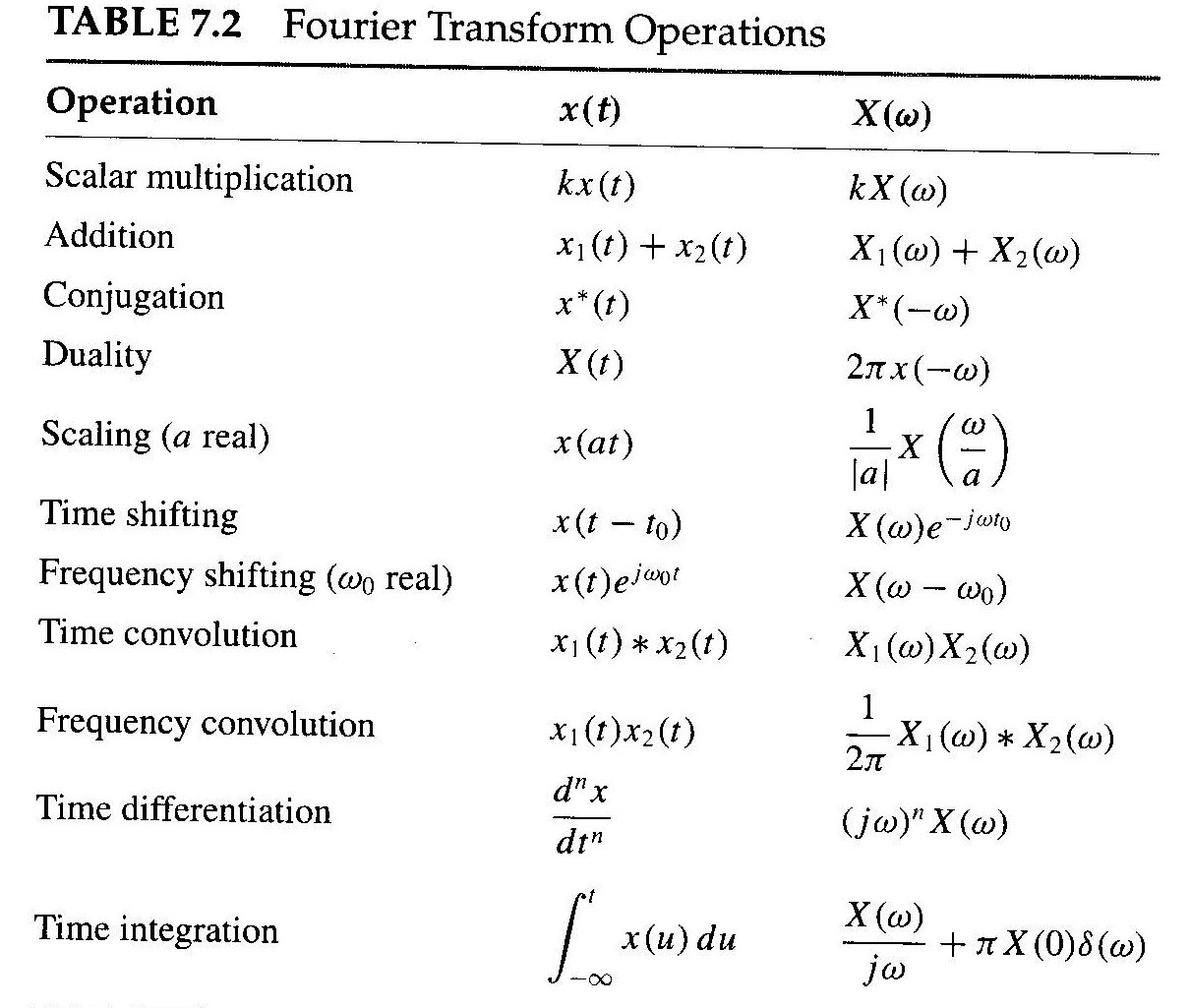 Data Truncation: Window Functions
1- Truncate x(t) to reduce numerical computation 
2- Truncate h(t) to make the system response finite and causal
3- Truncate X() to prevent aliasing in sampling the signal x(t) 
4- Truncate Dn to synthesis the signal x(t) from few harmonics.
Truncation Window
Original Signal
Truncated Signal
What are the implications of data truncation?
Implications of Data Truncation
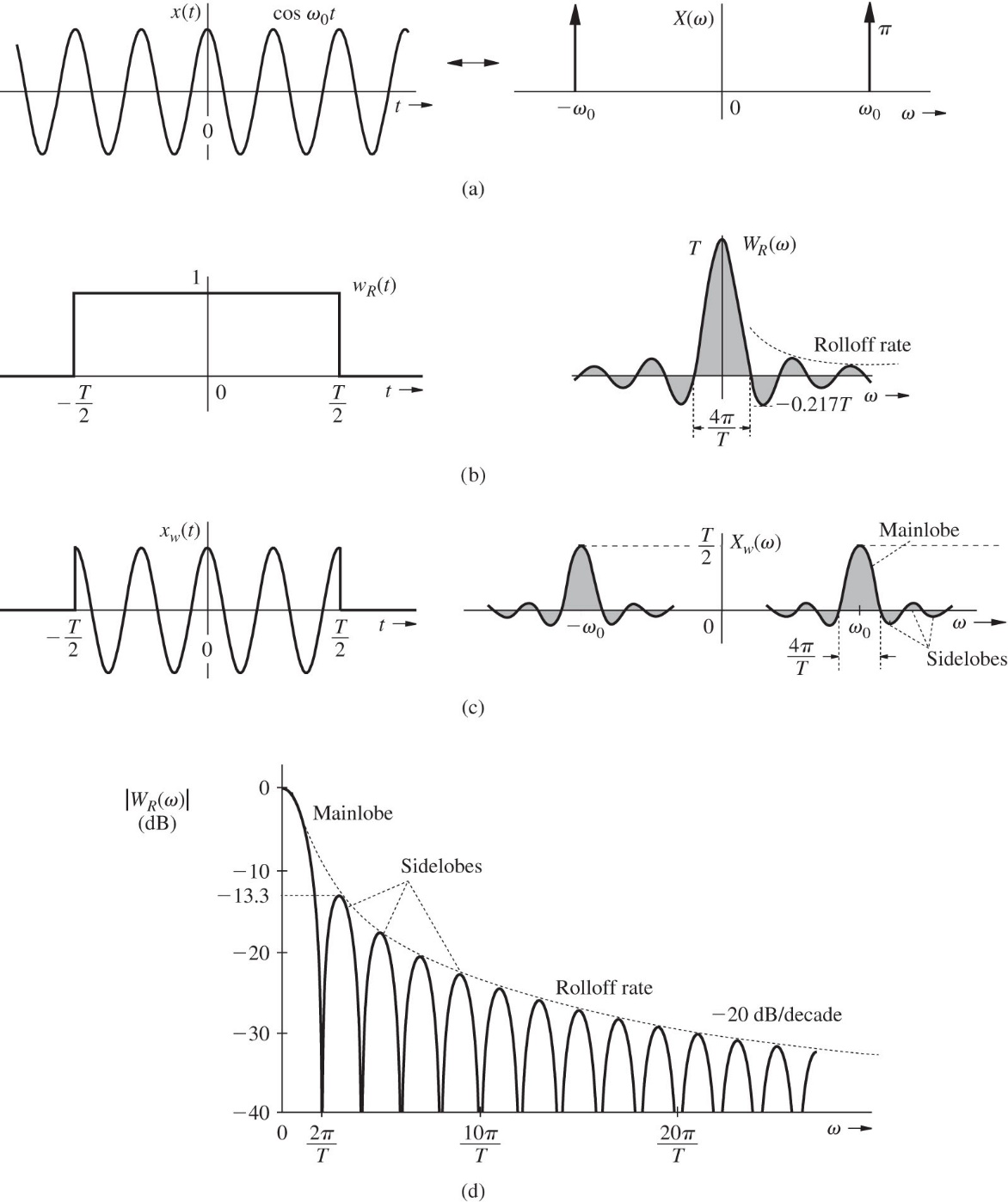 1- Spectral spreading
2- Spectral leakage
3- Poor frequency resolution
What happened if x(t) has two spectral components of frequencies differing by less than 2/T rad/s (1/T Hz)?
    T > 1/fres
The ideal window for truncation is the one that has 
1- Smaller mainlobe width 
2- Sidelobes with high rolloff rate
3- Small sidelobe peak
Data Truncation: Window Functions
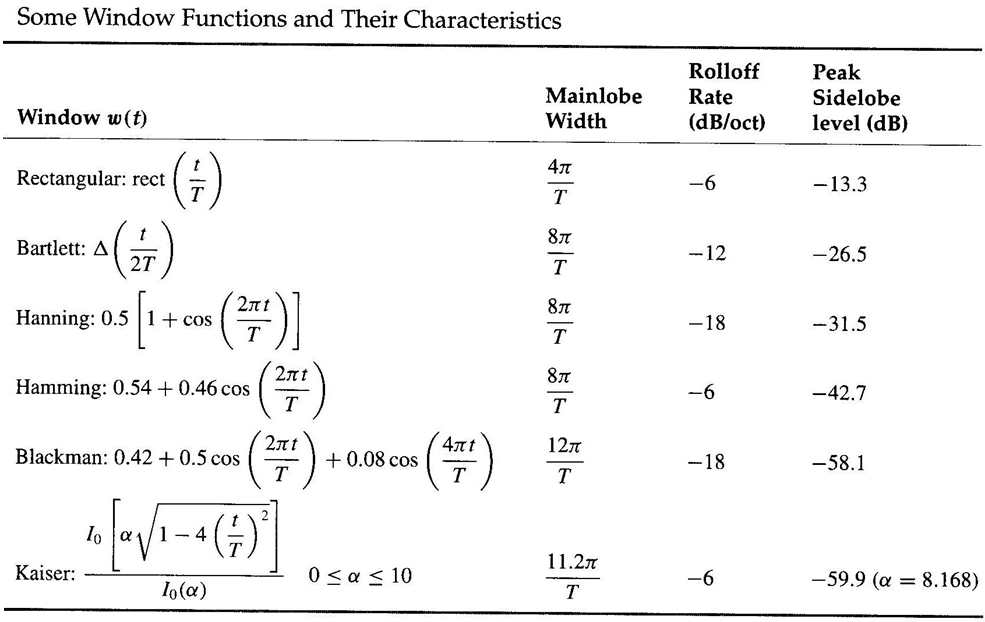 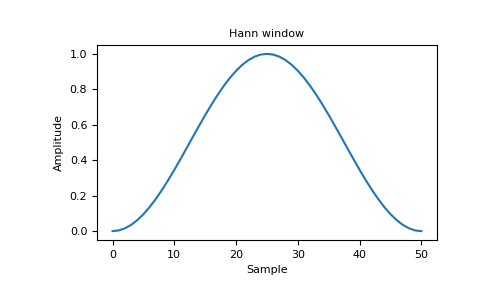 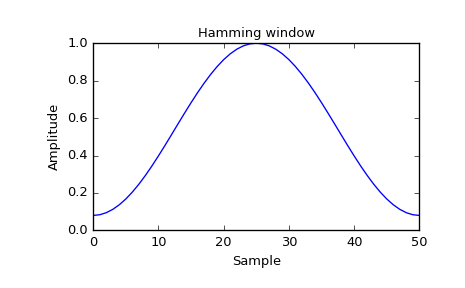 Using Windows in Filter Design
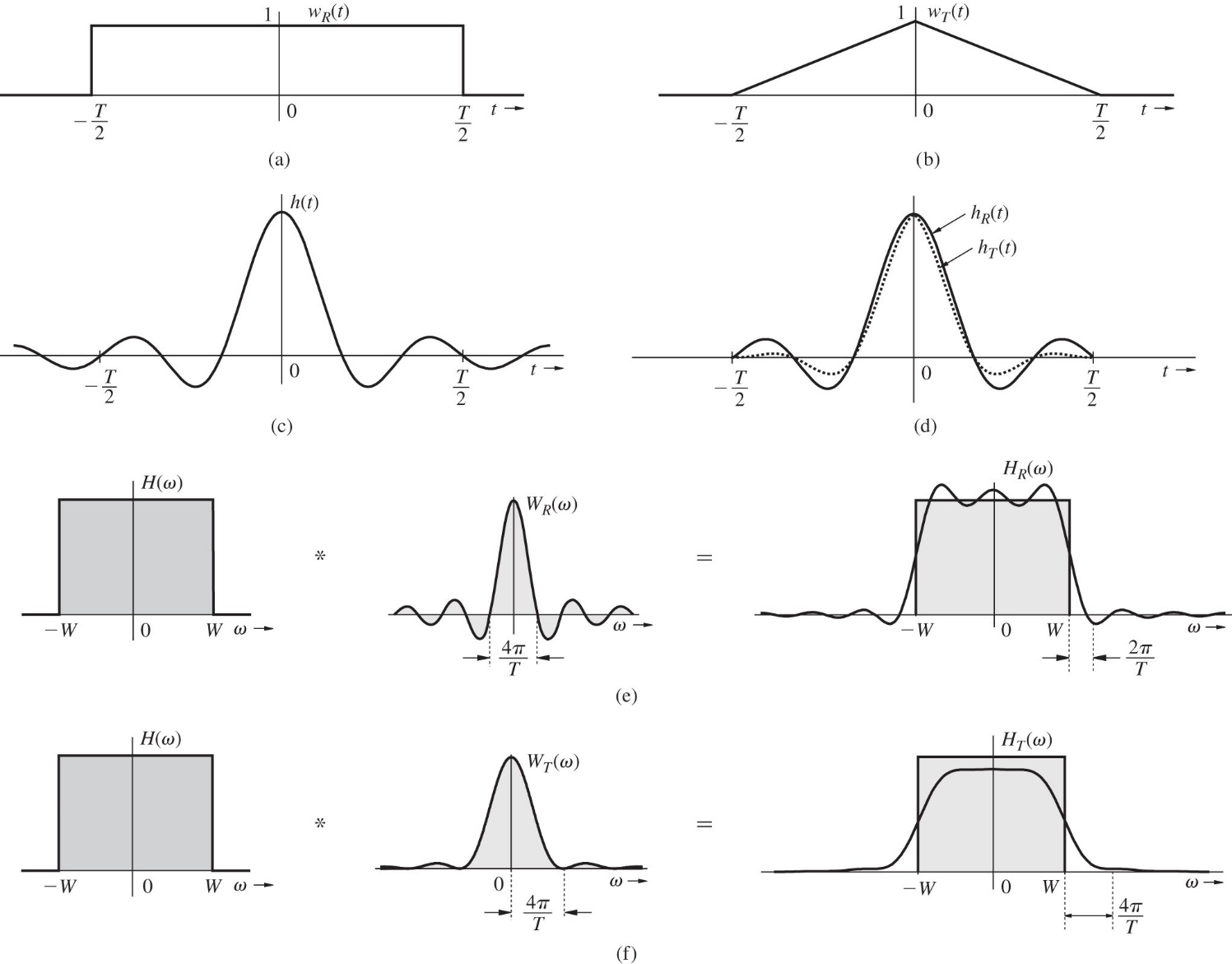 Chebyshev
Filter
Butterworth
Filter